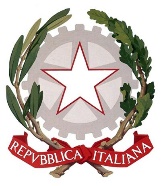 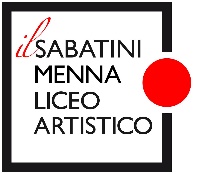 PERCORSI PER LE COMPETENZE TRASVERSALI E L’ORIENTAMENTO
a.s. 2019/20




I PERCORSI DELL’ARTE: SCENOGRAFIE DEL TEATRO LIRICO
classe III sez. E
indirizzo: Scenografia
ENTE LIRICO COMUNALE “TEATRO VERDI” DI SALERNO                                                                         Dirigente Scolastica
Docente Tutor: prof. Anna FERRARA                                                                                            dottoressa Ester ANDREOLA
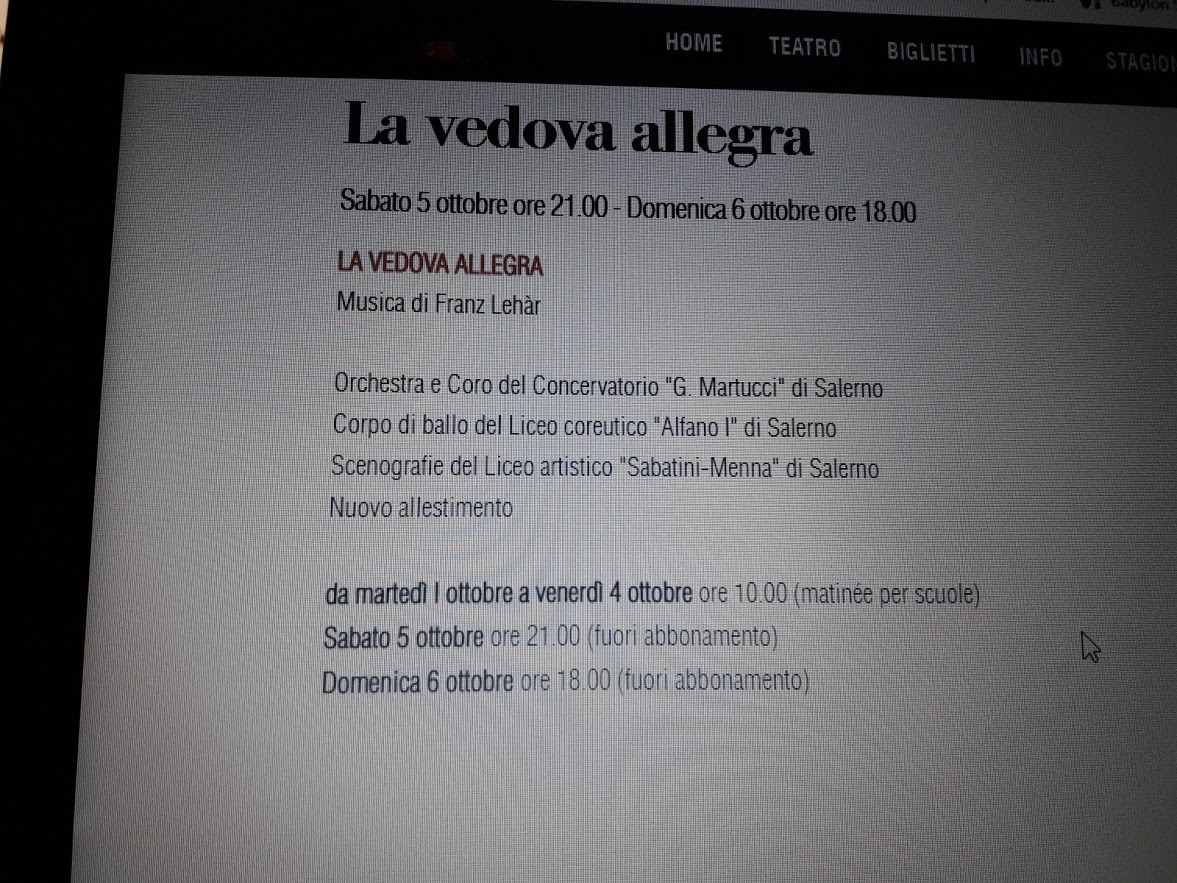 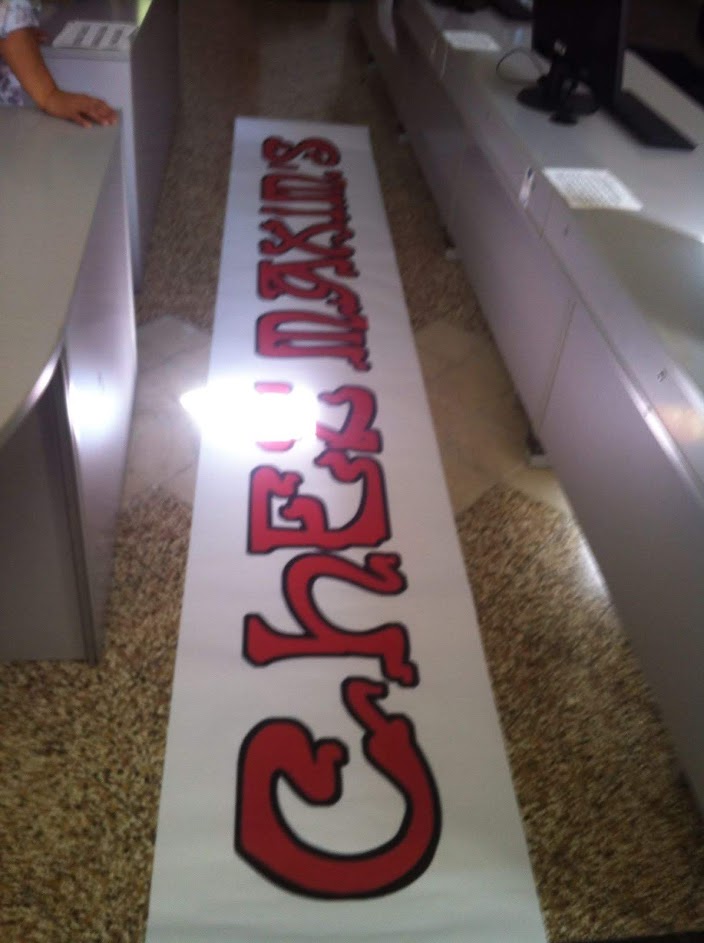 Nell’atto III dell’operetta
«La vedova allegra» di Franz Lehar si svolge una festa in casa Glavari riproponendo le atmosfere e i balli di CHEZ MAXIM’S
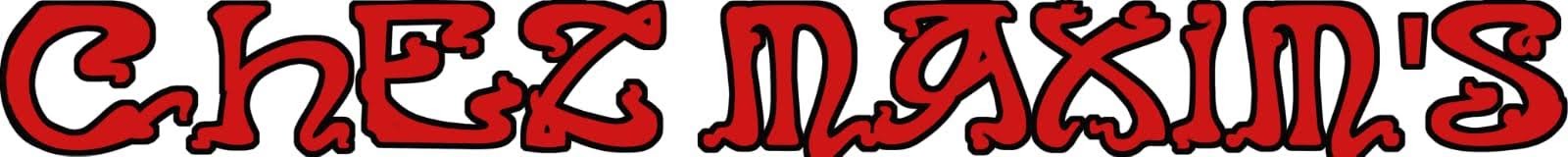 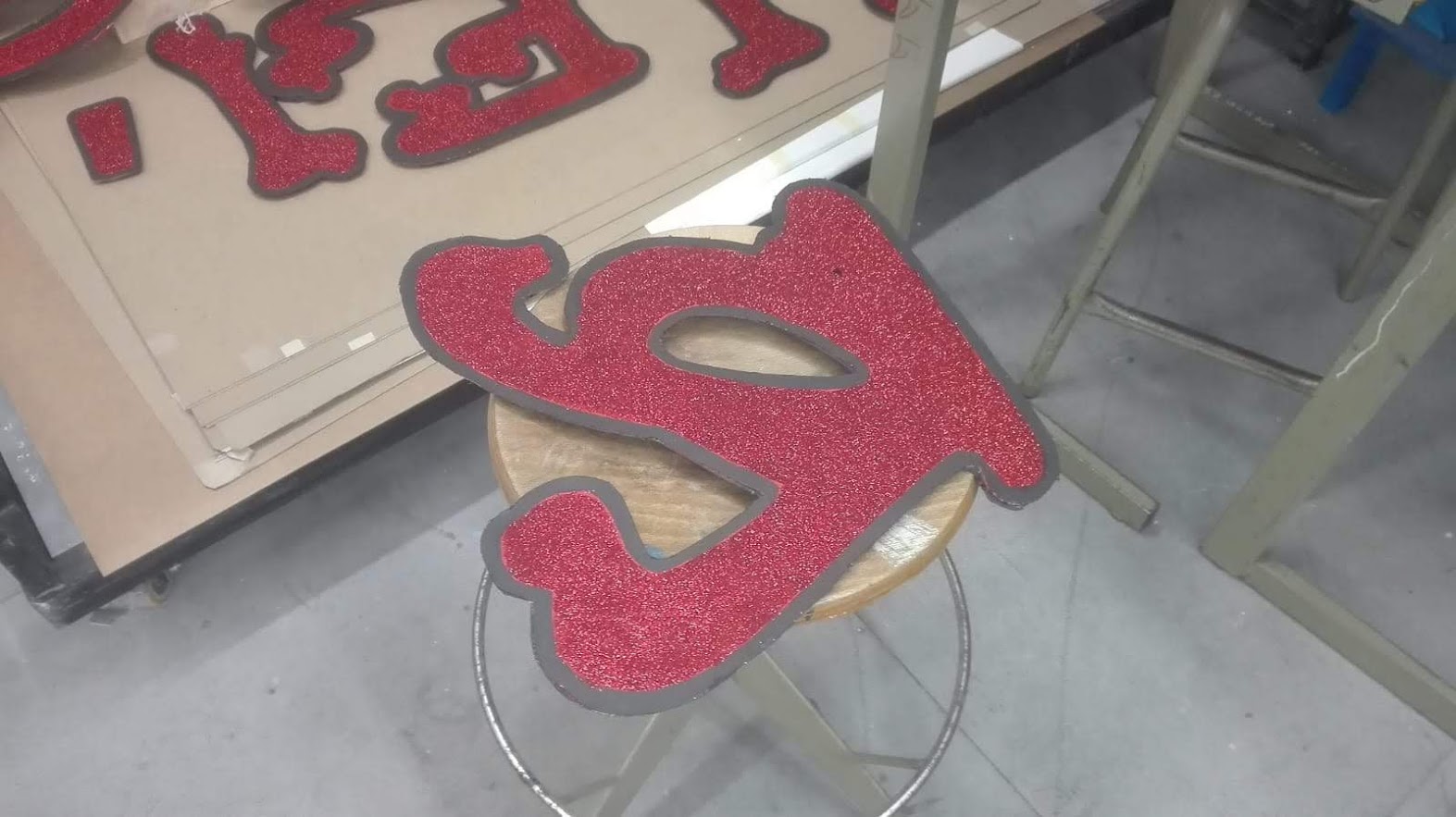 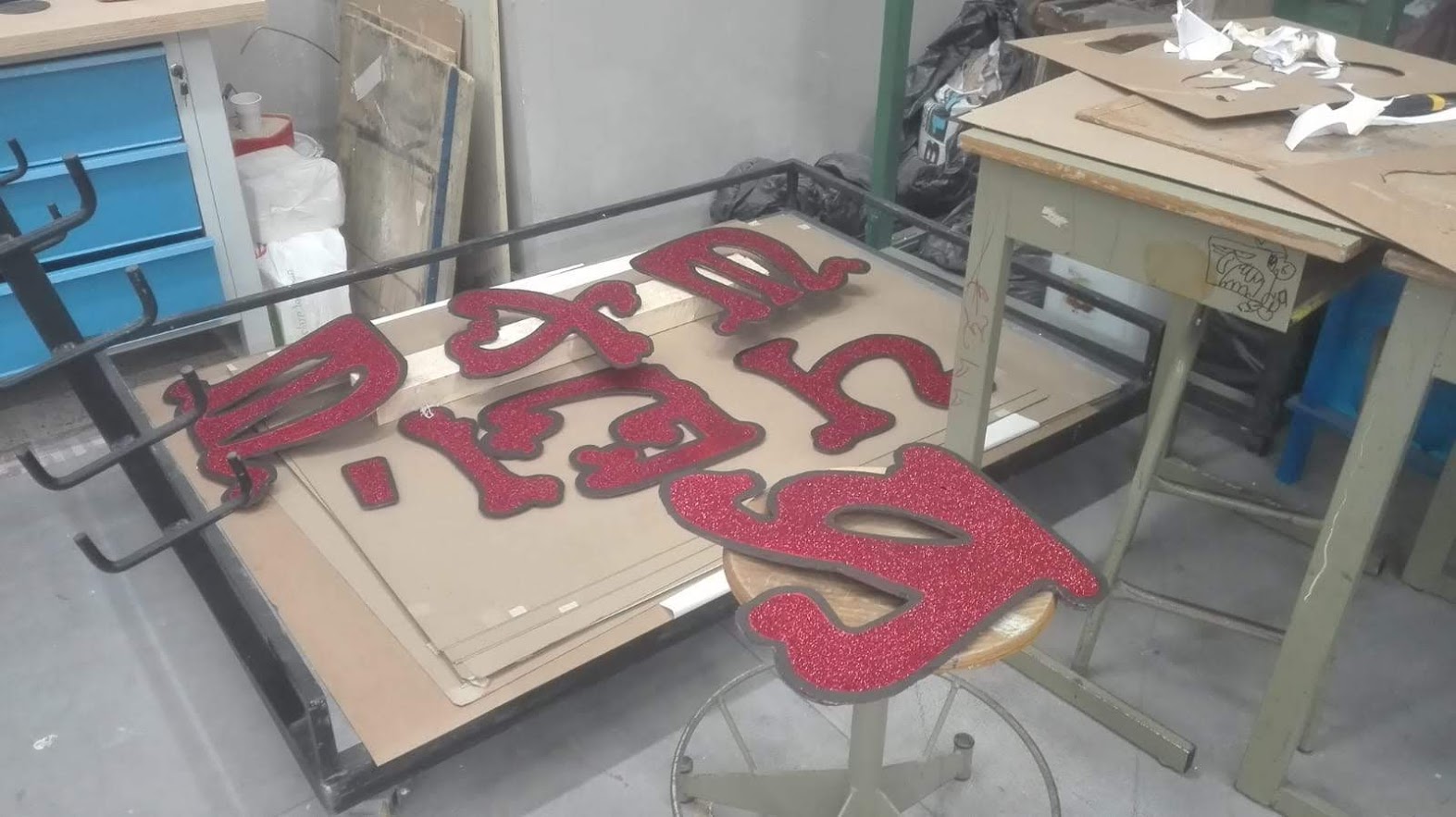 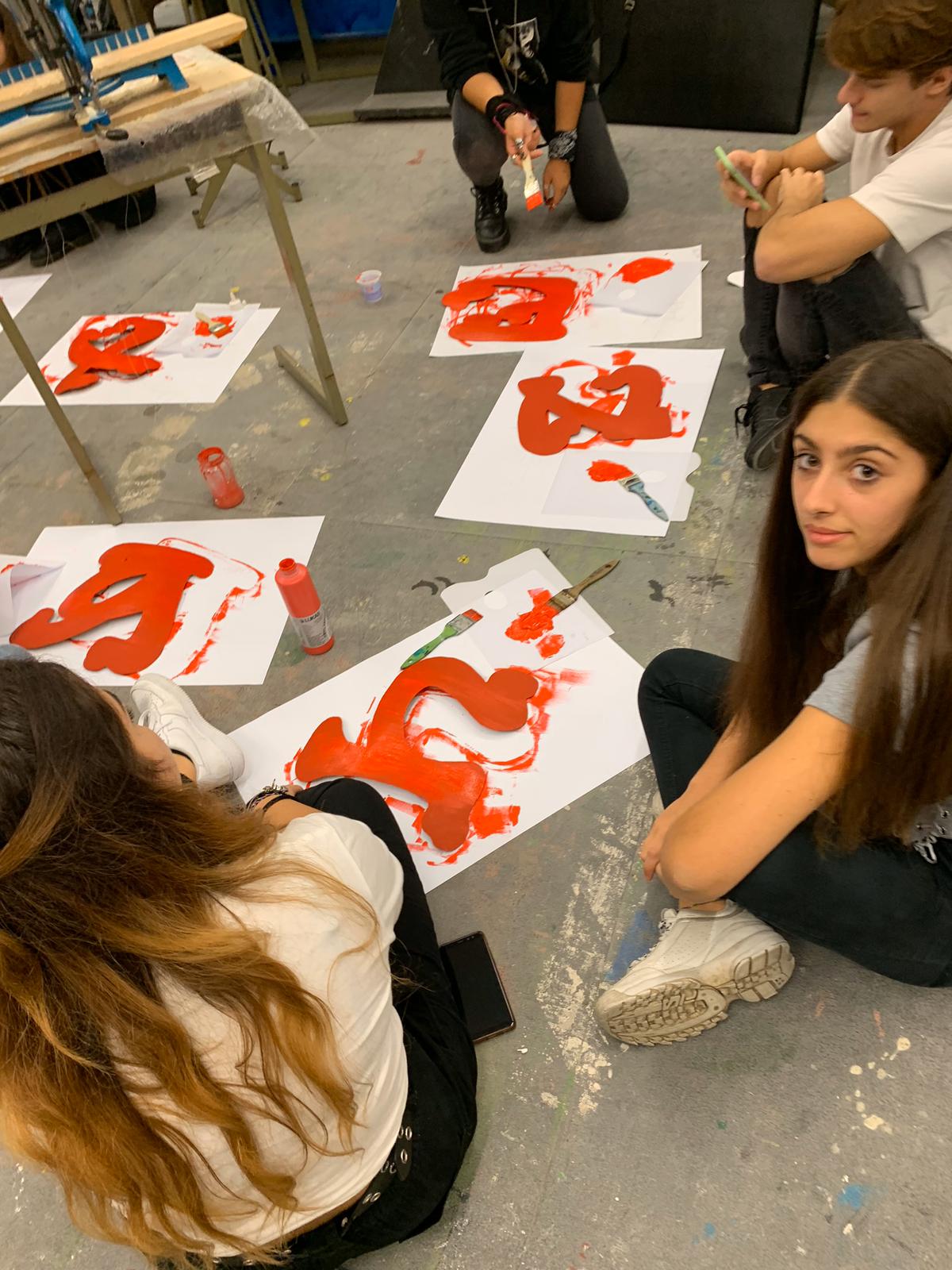 Laboratorio di Scenografia
Fasi di realizzazione dell’elemento scenico
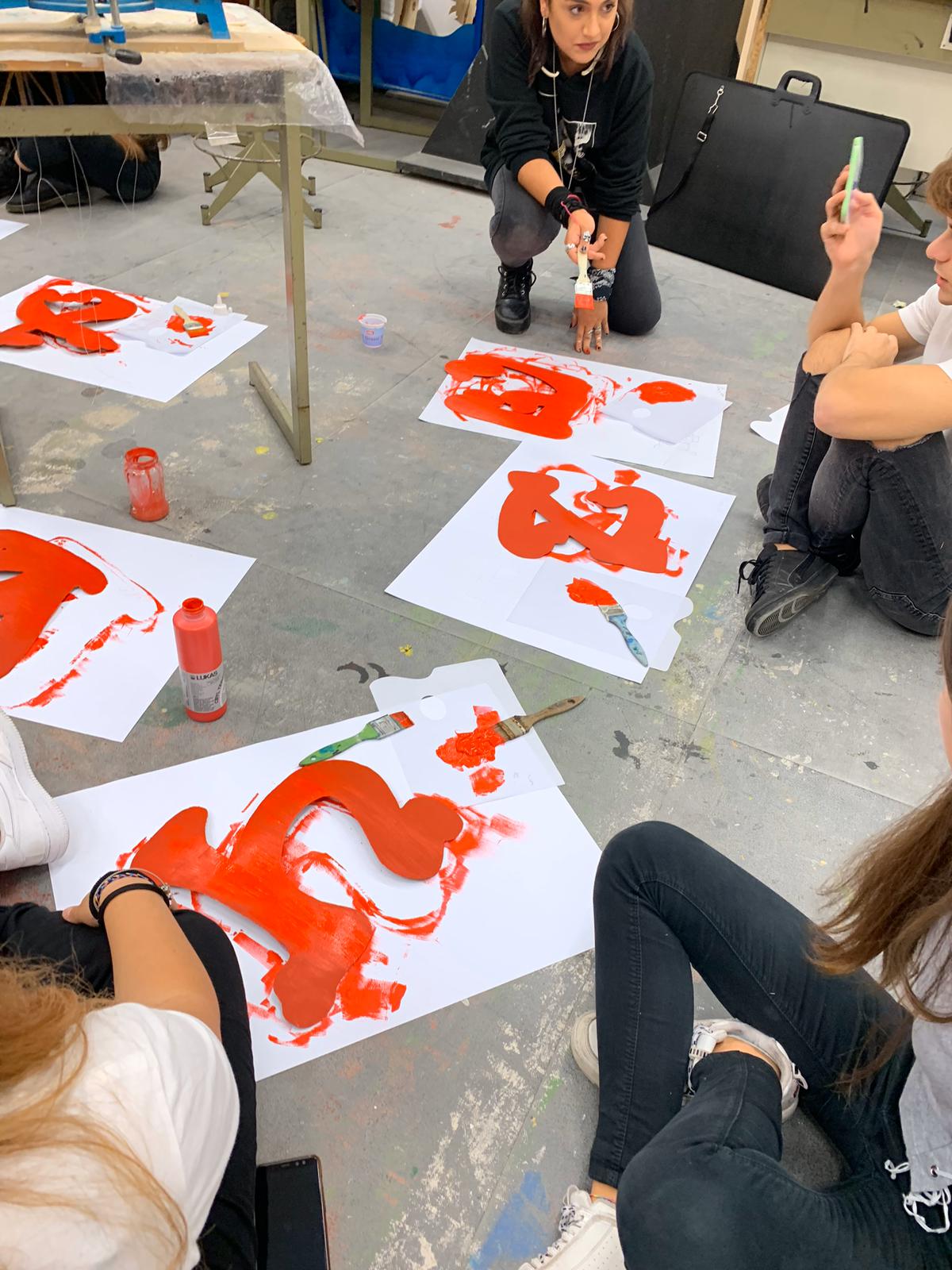 Laboratorio di Scenografia
Le lettere dell’insegna sono state stampate al plotter in dimensioni reali.
Sono state realizzate in carton plume, dipinte con colori acrilici e ricoperte con glitter argentati
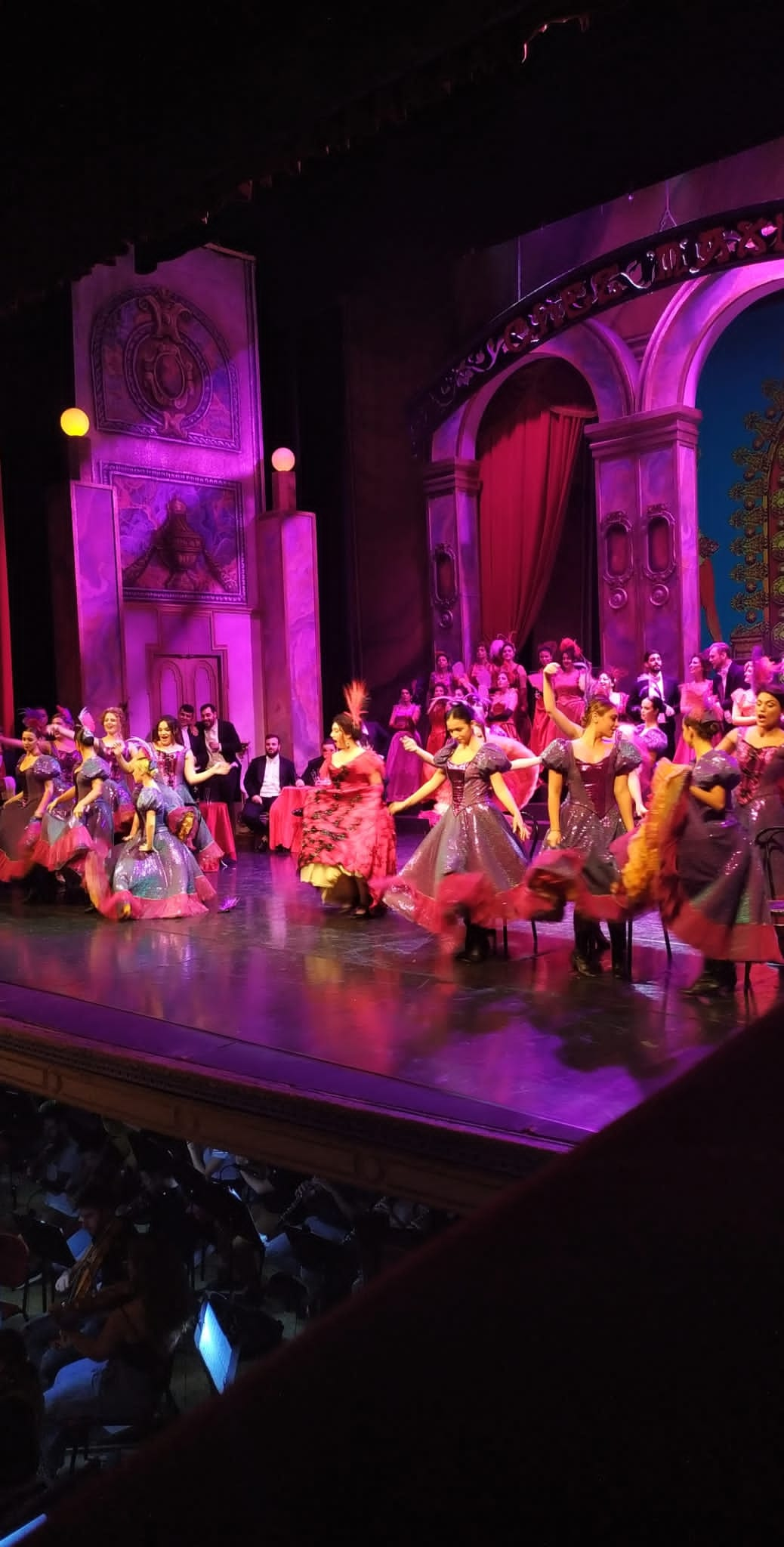 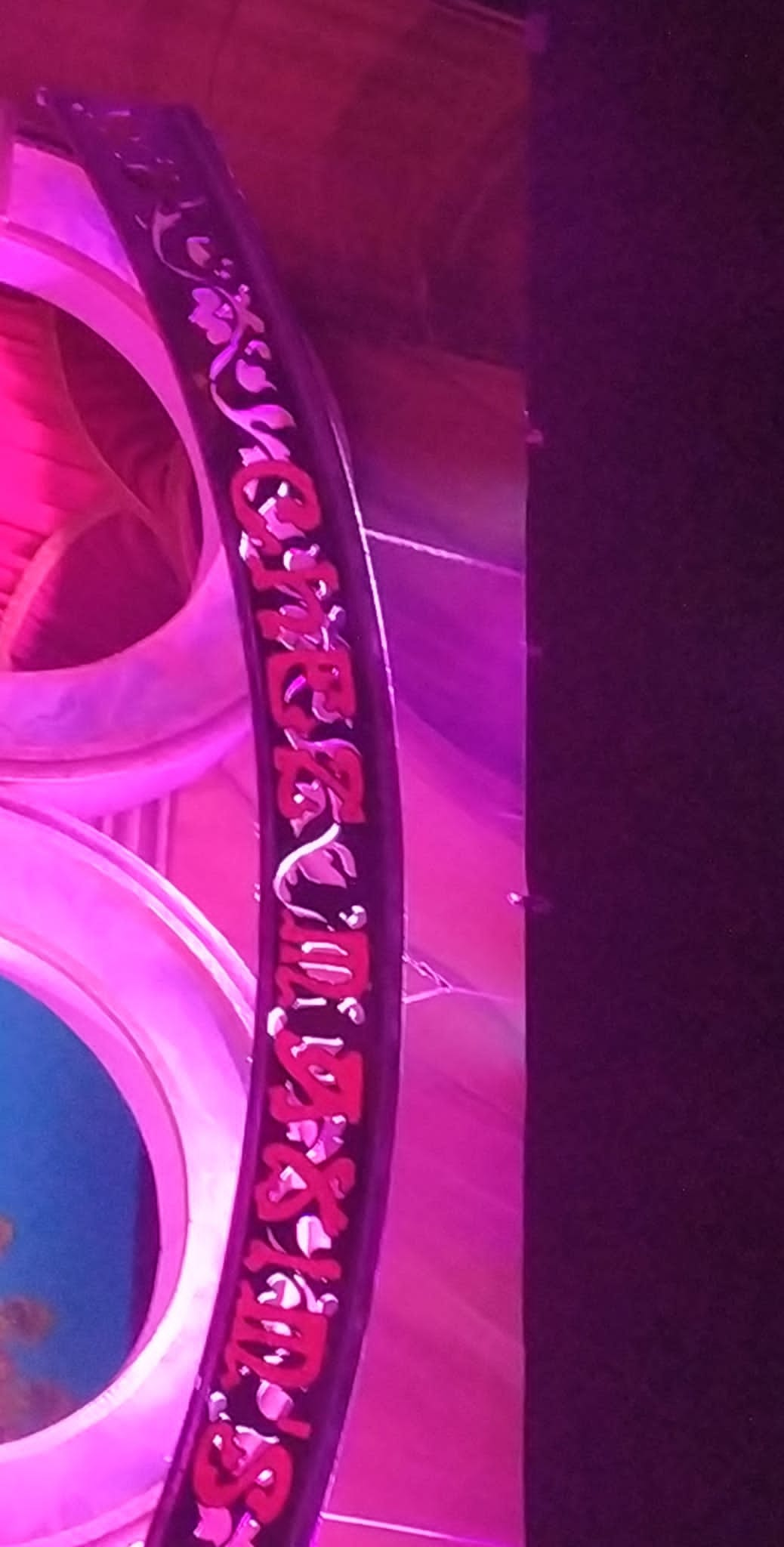 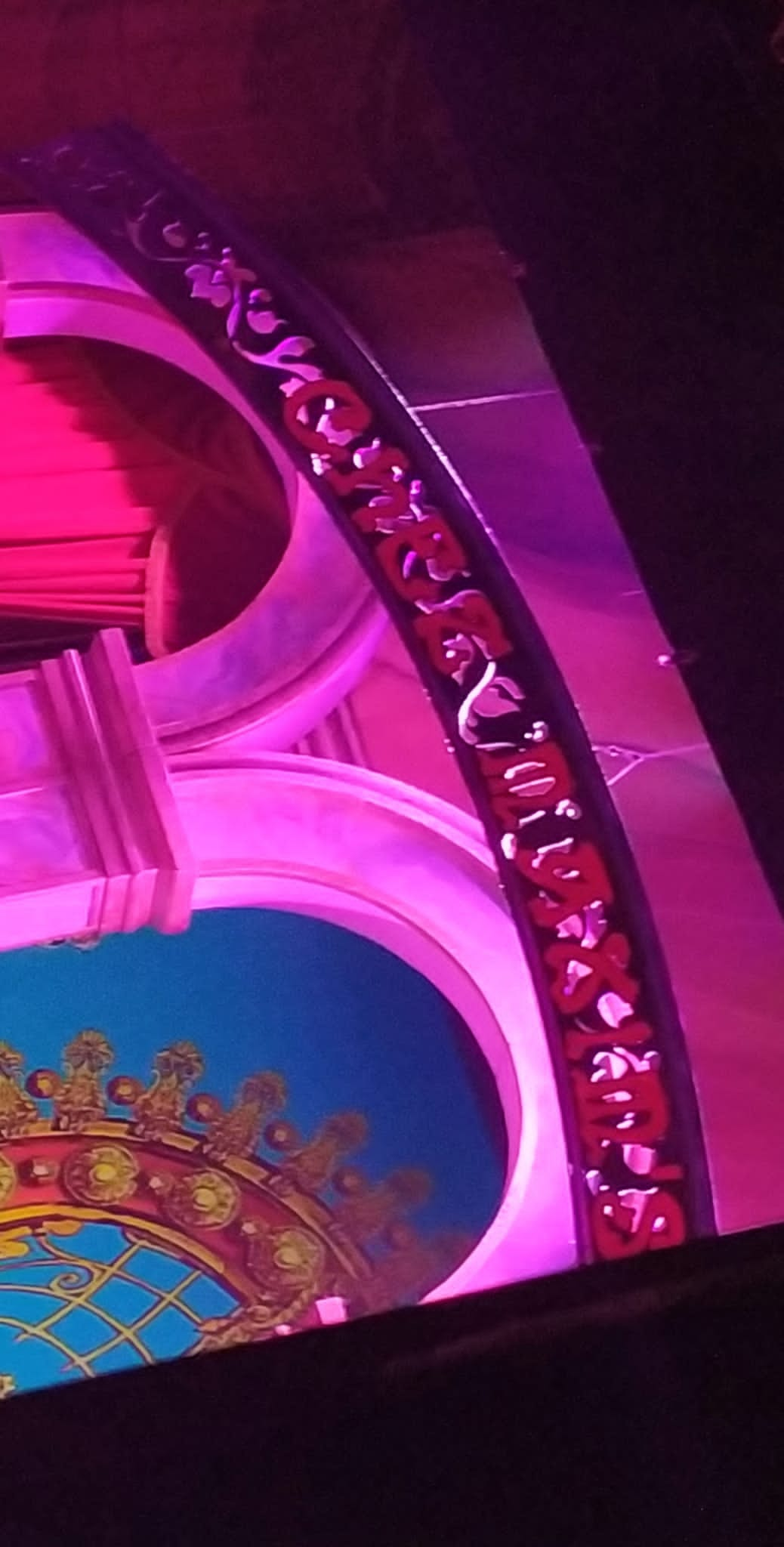